Total Worker Health Surveillance in the US Workforce
David J. Lee, PhD
University of Miami Miller School of Medicine 
Department of Public Health Sciences
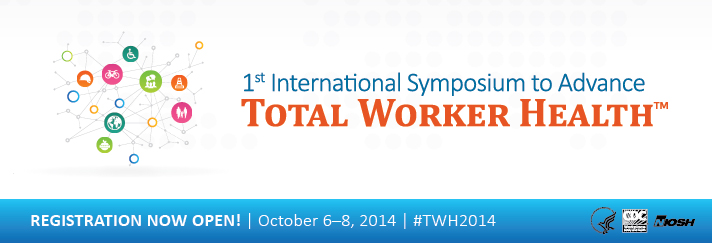 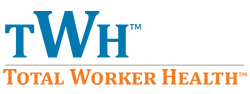 Total Worker Health™ is a strategy integrating occupational safety and health protection with health promotion to prevent worker injury and illness and to advance health and well-being

Approach brings with it increased emphasis on stress management, organizational change and health behavior change
Workplace stress associated with:
smoking
heavy drinking
poor food choices
low levels of exercise
decreased sleep time
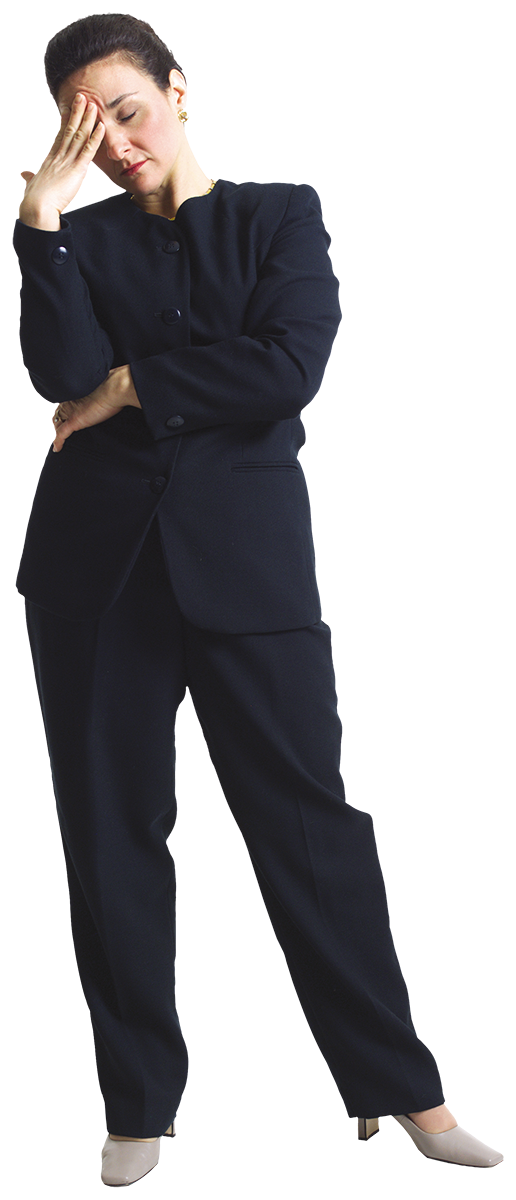 http://www.cdc.gov/niosh/twh/
http://www.nap.edu/catalog.php?record_id=18947
JOEM 2012; 55 (12 Suppl) S25-S29
Behavior Drives Health
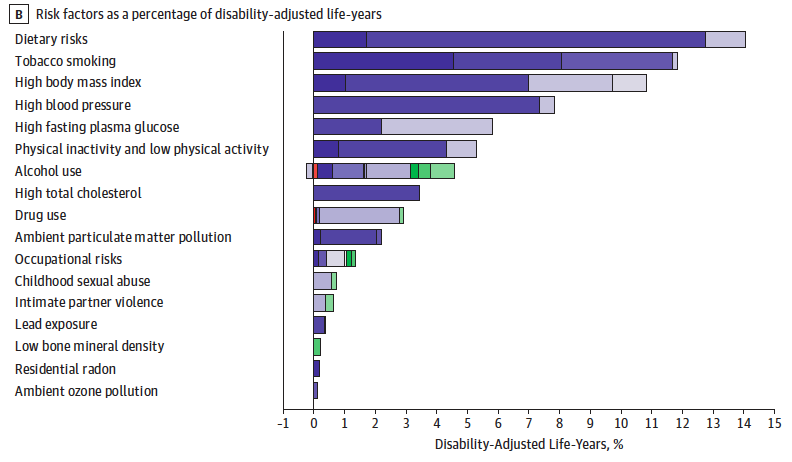 3
Jama: US Burden of Disease Collaborators, 2013
[Speaker Notes: Green=injuries
Purple=chronic 
Red= communicable]
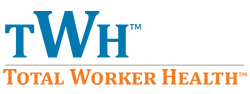 Total Worker Health™ evaluation must happen at the worksite level and at the national level

National surveillance provides “big-picture” views
Monitor trends in health behaviors/outcomes
Benchmarking (e.g., Healthy People 2020)
Document reductions in health disparities
Identify emerging public health issues
Prioritize limited funding
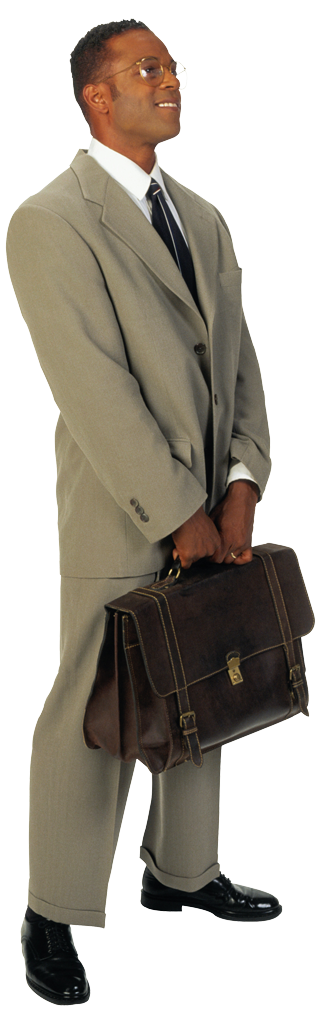 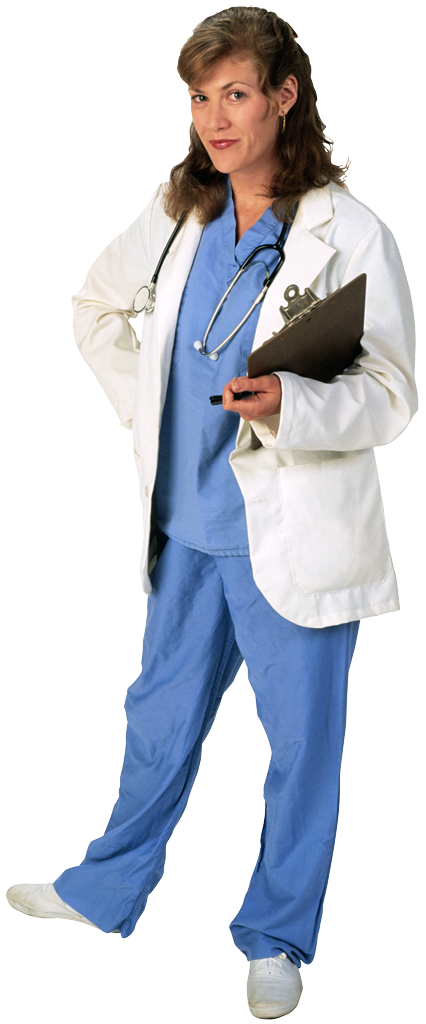 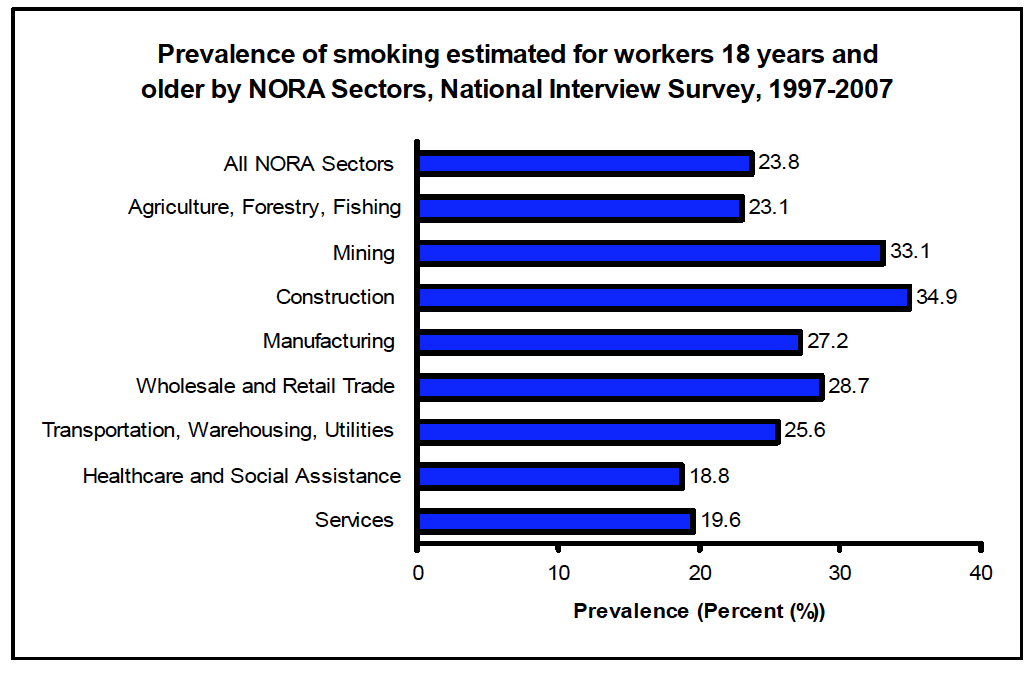 http://www.cdc.gov/niosh/docs/2012-160/
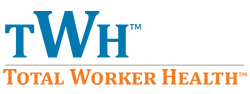 Objective
Overview of population-based surveillance systems which can inform Total Worker Health™ initiatives  

None of the these systems specifically designed for this task 
Use of multiple data sources can overcome limitations for comprehensive monitoring
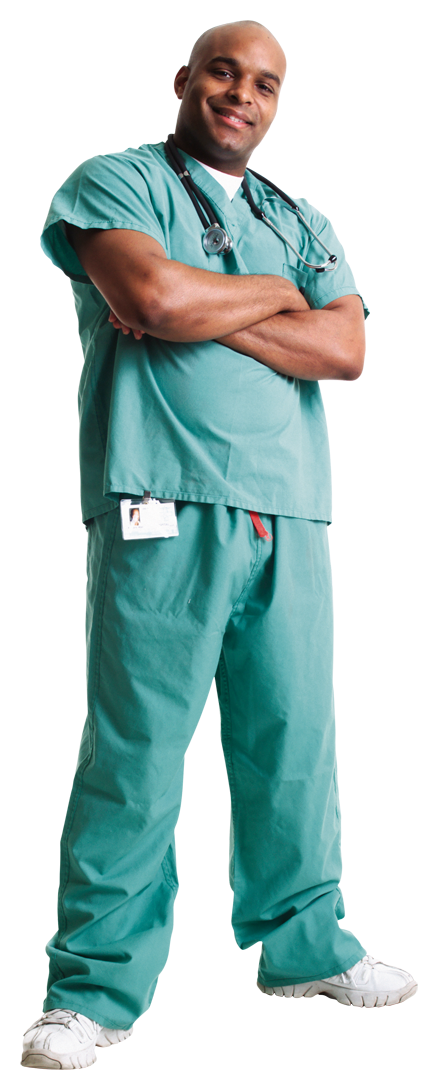 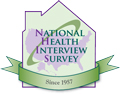 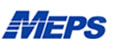 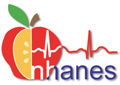 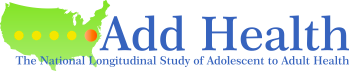 Other data sources
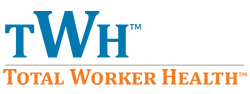 Health and Retirement Survey

National Longitudinal Surveys of Youth

General Social Survey
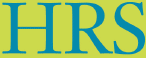 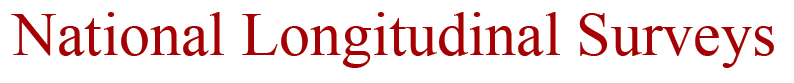 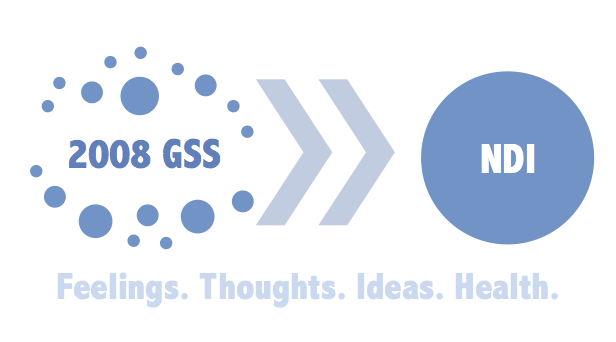 https://ssl.isr.umich.edu/hrs/reg_pub2.php
https://www.nlsinfo.org/investigator/pages/login.jsp
http://www3.norc.org/GSS+Website/Download/
http://gss-ndi.blogspot.com/
Other data sources
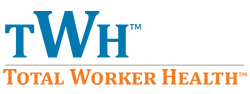 Behavioral Risk Factor Surveillance System 

Gallup daily tracking 

National Longitudinal Mortality Study (NLMS)
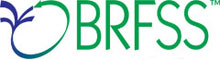 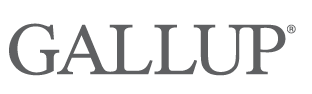 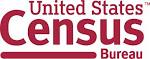 http://www.cdc.gov/brfss/annual_data/annual_data.htm
http://www.gallup.com/poll/110380/How-does-Gallup-Daily-tracking-work.aspx
https://www.census.gov/did/www/nlms/publications/docs/referenceManual.pdf
Conclusions
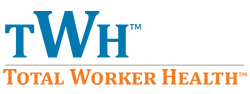 Existing health surveillance network can be utilized to inform Total Worker Health initiatives throughout the worker life course 

Linkage with these surveys extends their value

Additional work is needed to further enhance surveillance resourses
TWH supplements
Linkage with claims data and worker compensation data
http://www.cdc.gov/brfss/annual_data/annual_data.htm
http://www.gallup.com/poll/110380/How-does-Gallup-Daily-tracking-work.aspx
https://www.census.gov/did/www/nlms/publications/docs/referenceManual.pdf
Acknowledgements
We wish to thank Symposium Chair Dr. Sara E. Luckhaupt, Medical Officer, National Institute for Occupational Safety and Health

Supported by the National Institute for Occupational Safety and Health (NIOSH R01 OH003915 and R03 OH010124) and the National Institute of Child Health and Human Development (NICHD F32 HD059318)

AND
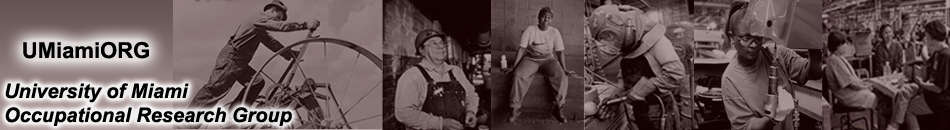 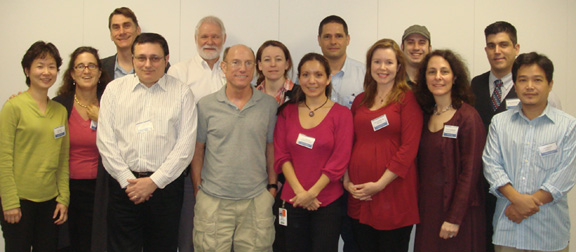